3.4 Report by the
Task Teams on Tsunami Exercise
co-chairs:
Ceren Ozer Sozdinler (Turkey) - Marinos Charalampakis (Greece)
ICG/NEAMTWS - XVIIParis, France, 24–26 November 2021
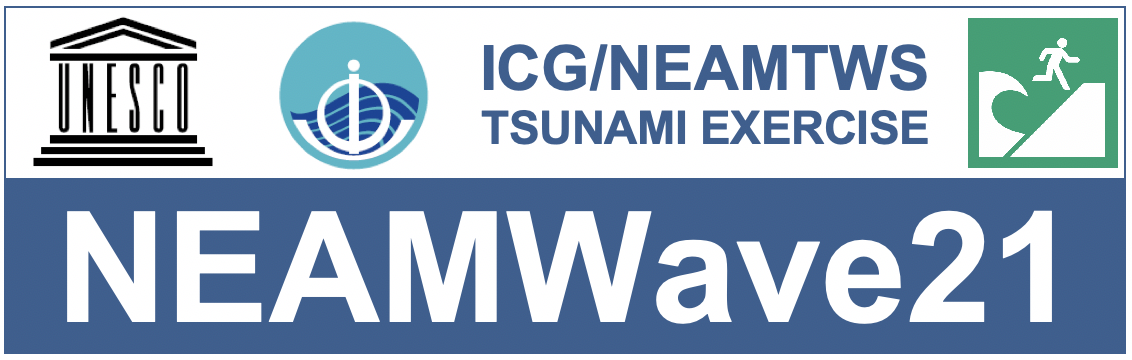 Timeline of NEAMWave21
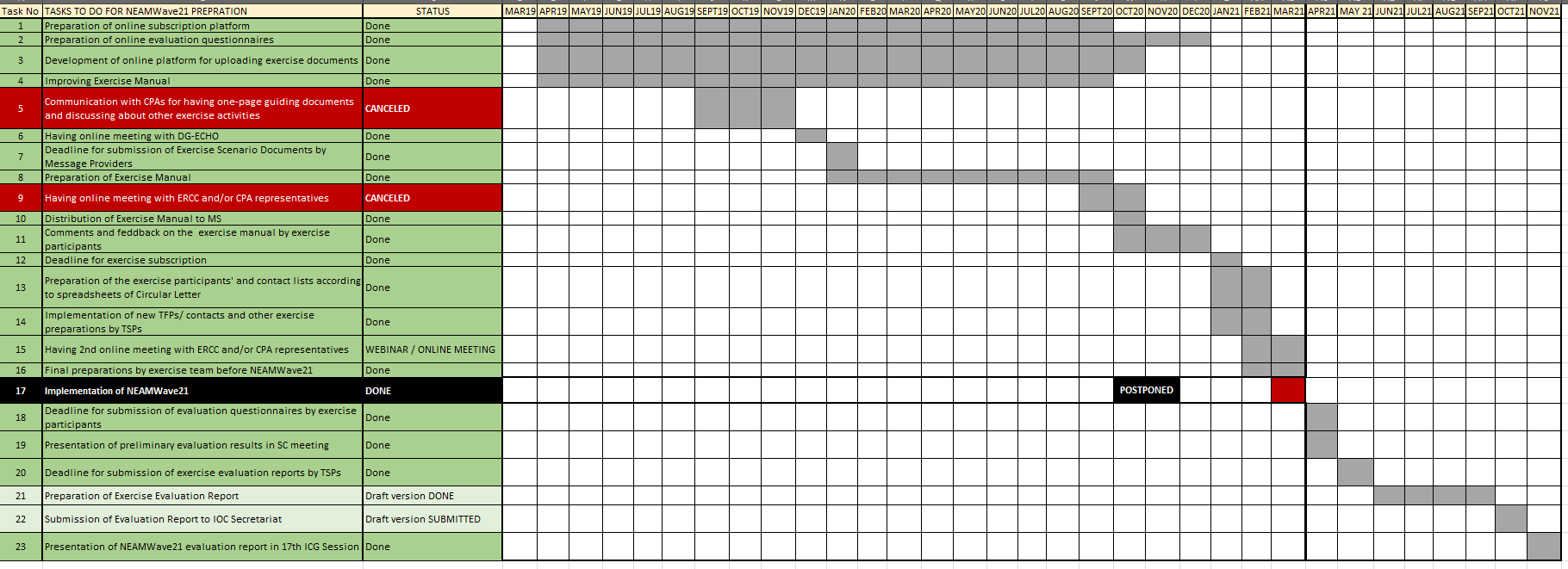 ICG/NEAMTWS - XVIIParis, France, 24–26 November 2021
WAVE exercise
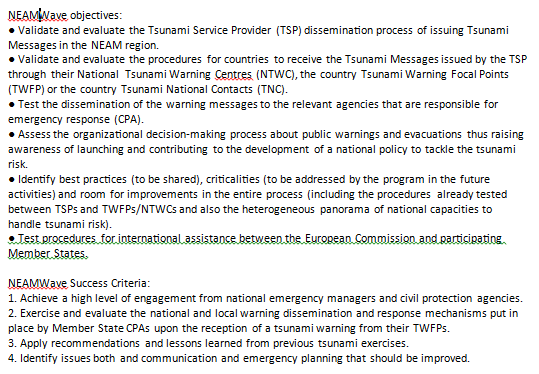 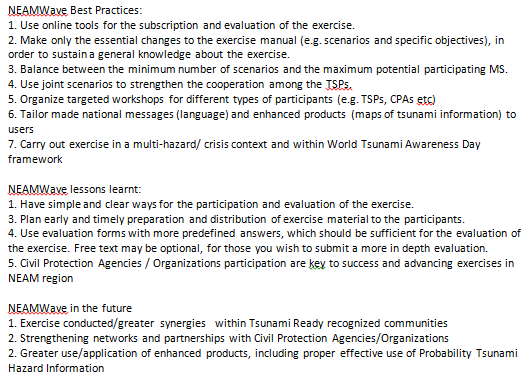 ICG/NEAMTWS - XVIIParis, France, 24–26 November 2021
Plan of Actions 2022
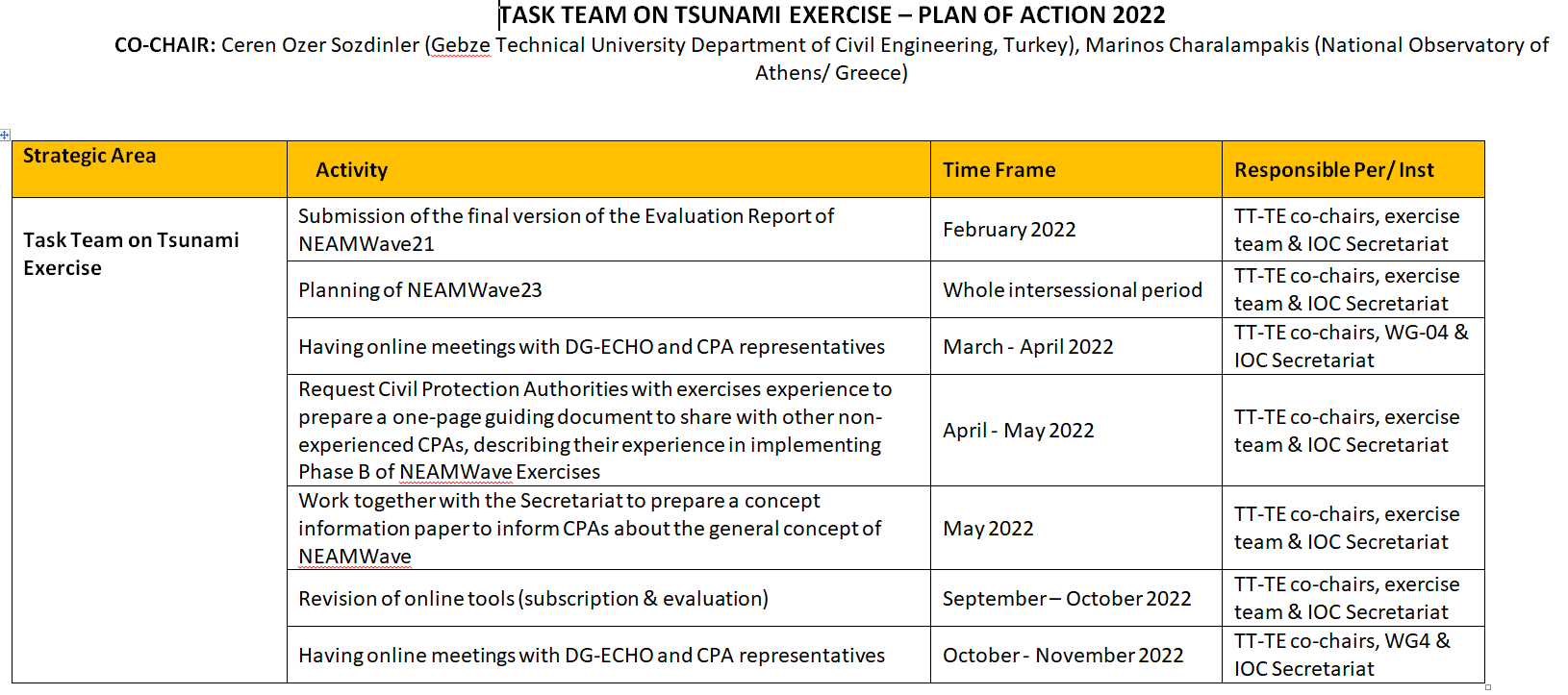 ICG/NEAMTWS - XVIIParis, France, 24–26 November 2021